Картины из гвоздей
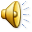 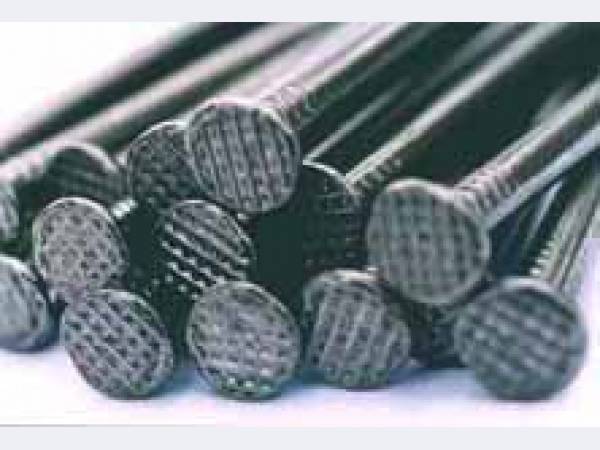 Английский скульптор и художник Маркус Левин создает свои работы с помощью молотка и обычных гвоздей!
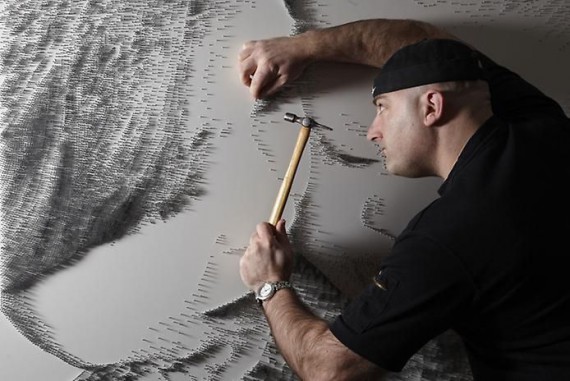 Маркус Левин (Marcus Levin) из графства Йоркшир (Англия) нашел для гвоздей оригинальное применение — он создает из обычных гвоздей настоящие произведения искусства.
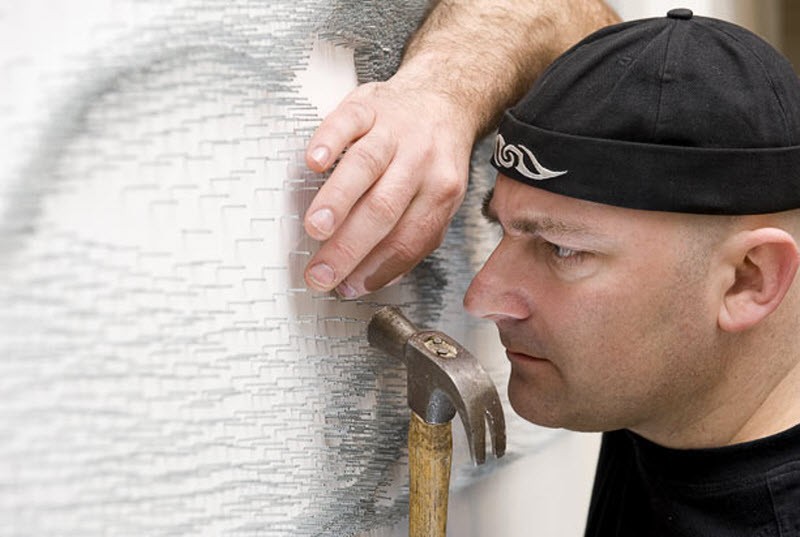 Маркус Левин начал создавать картины из гвоздей в 2005 году, и сегодня его называют пионером нового художественного направления «Nail sculpture».
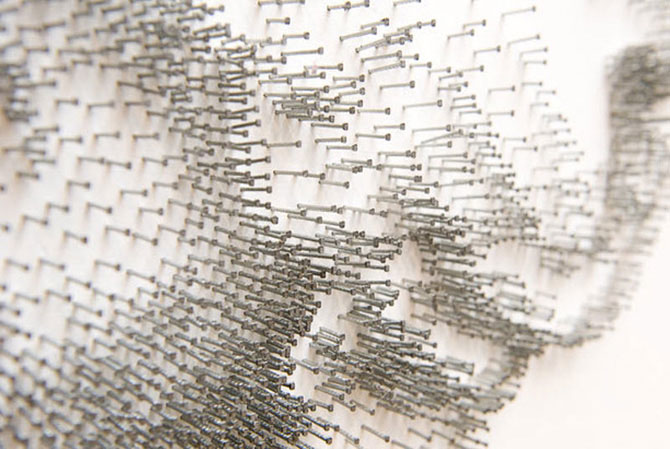 Забивая гвозди в деревянные панели на разном расстоянии друг от друга, Маркус создает невероятные картины.
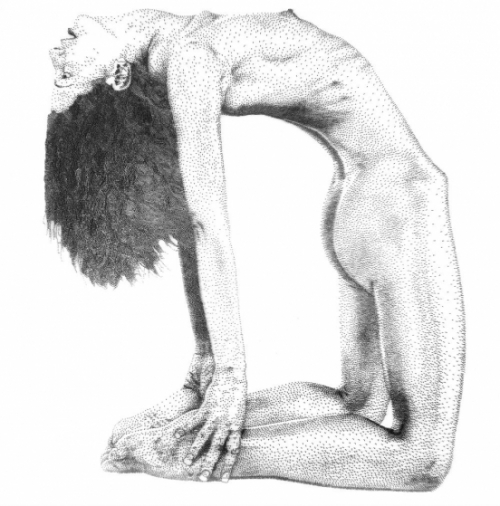 На подавляющем большинстве работ скульптор изобразил обнаженное человеческое тело.
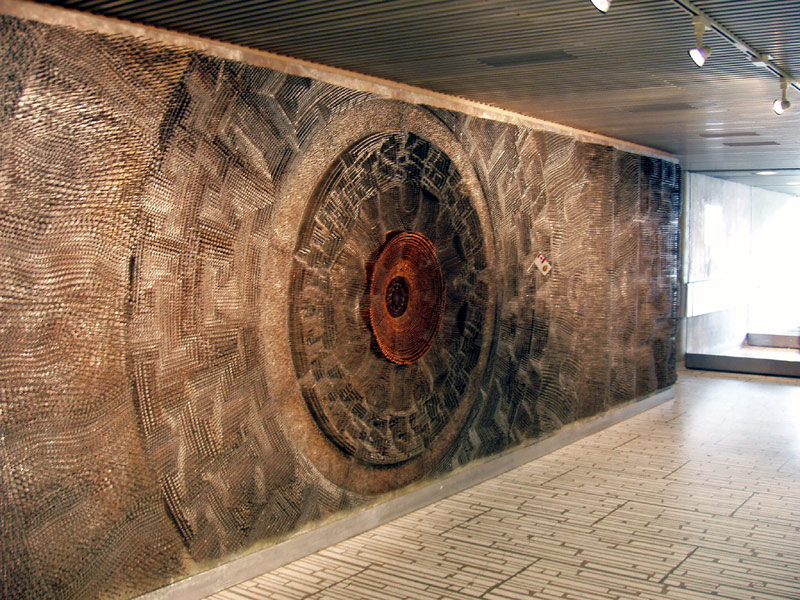 Сначала Левин использовал гвозди для создания более абстрактных и неодушевленных скульптур.
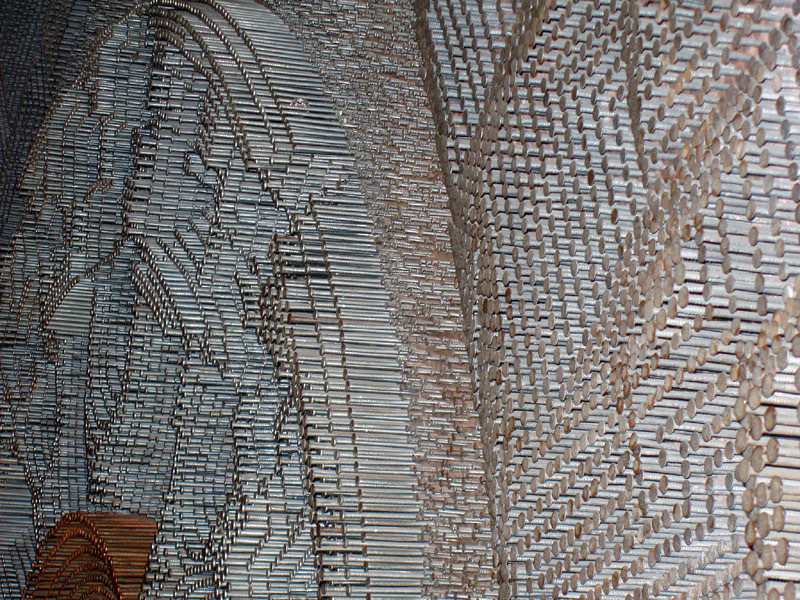 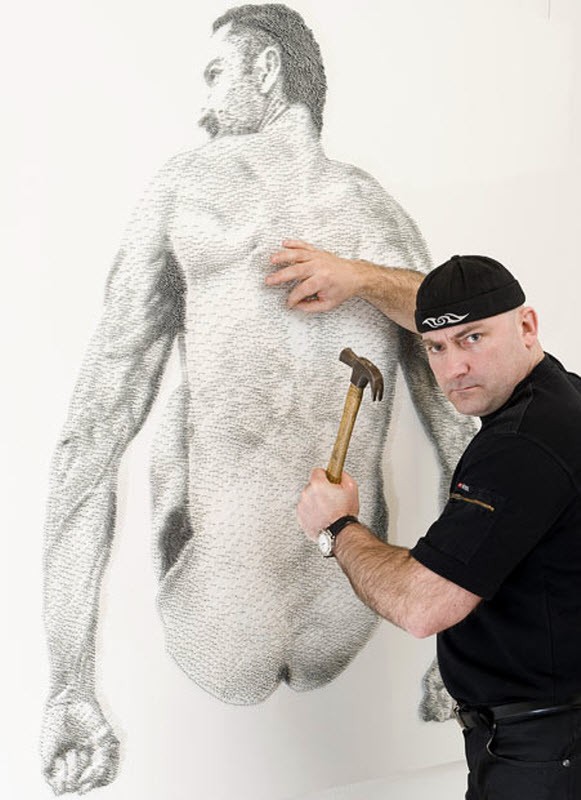 Однако он вдруг осознал, что взаимосвязь «между грубыми угловатыми гвоздями и мягкими изгибами человеческого тела просто невероятна и будет бросаться в глаза».
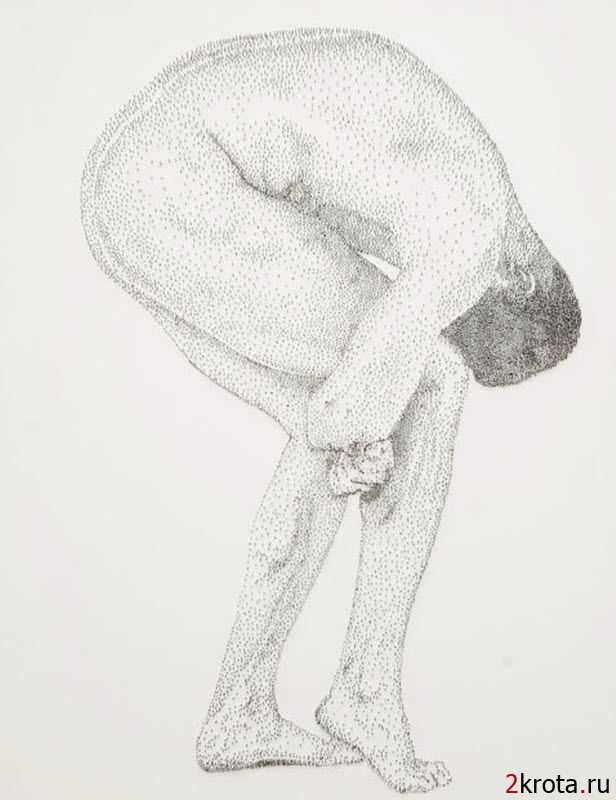 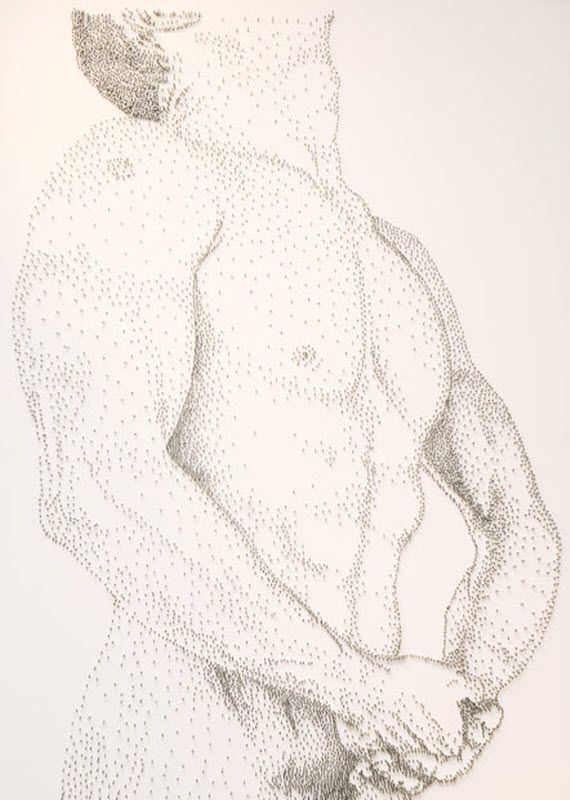 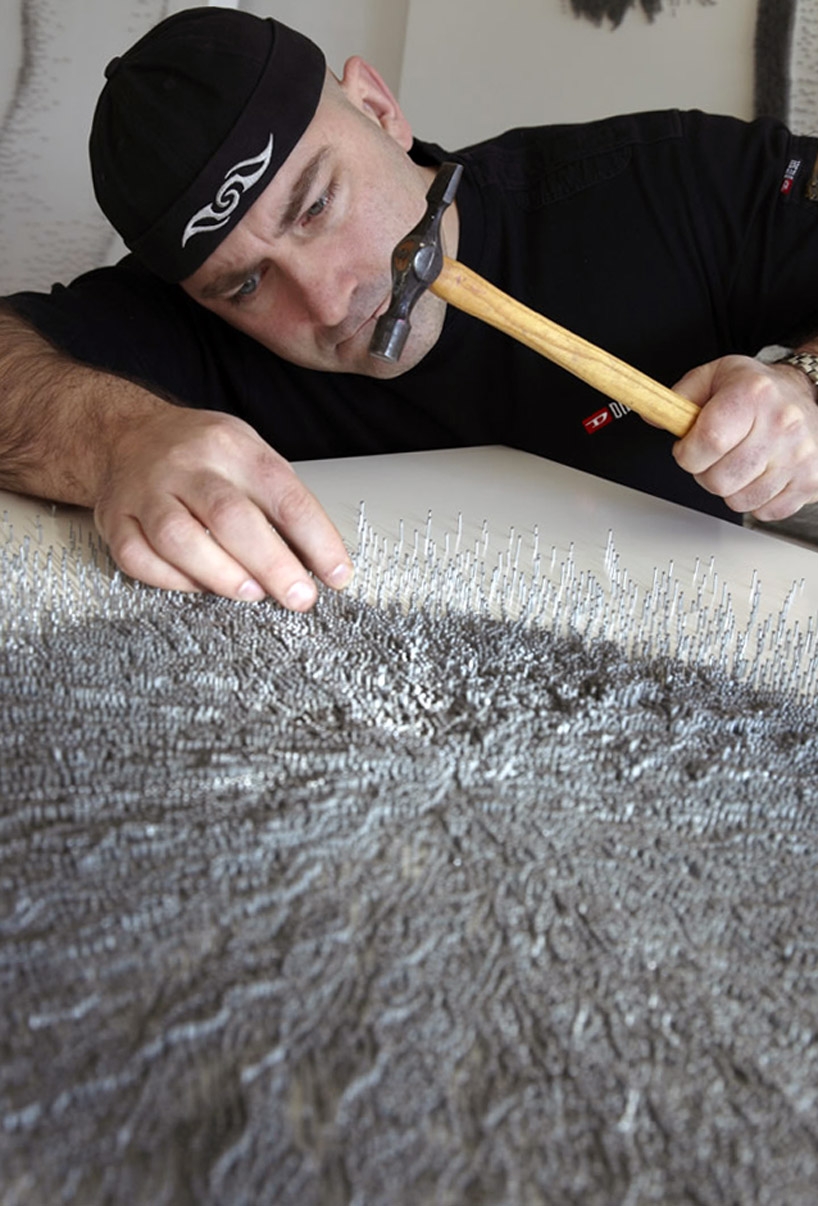 Большую роль в создании этих скульптур также играет естественный свет. Утреннее и вечернее солнце по-разному отбрасывают тень на скульптуры, меняя их кардинально.
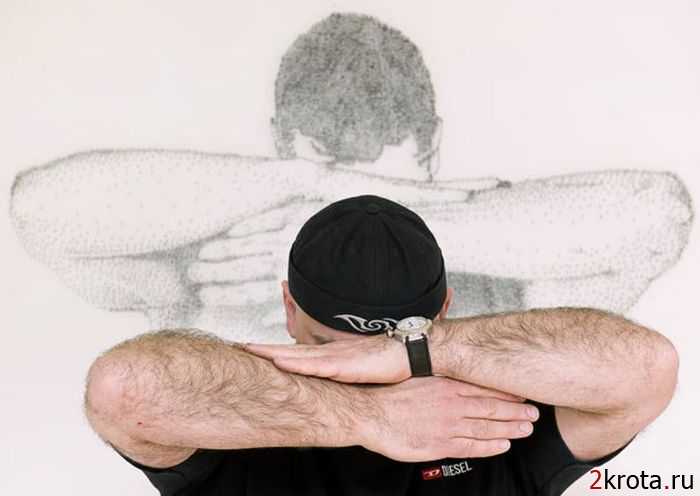 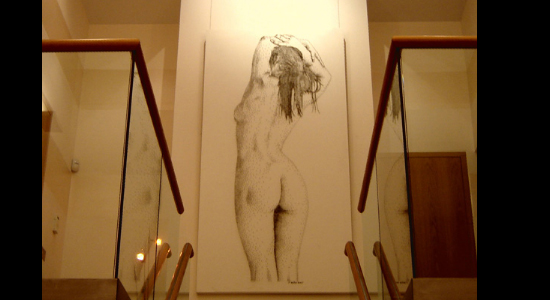 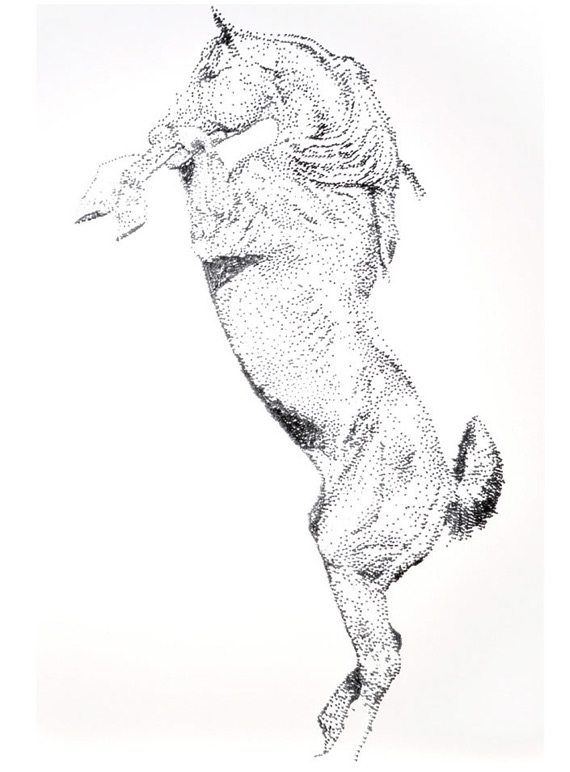 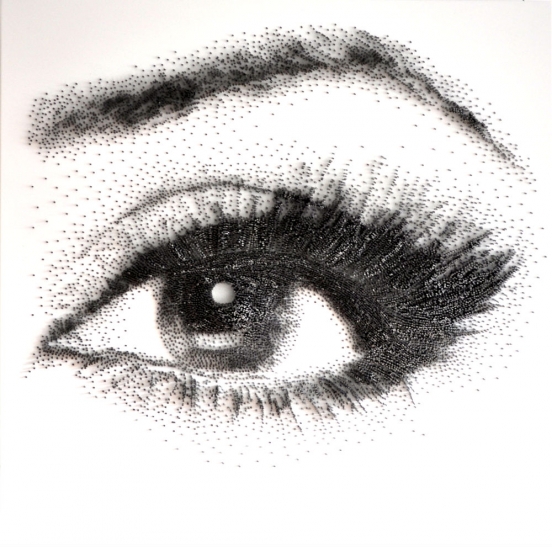 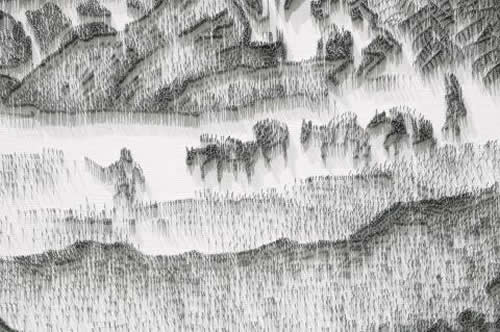 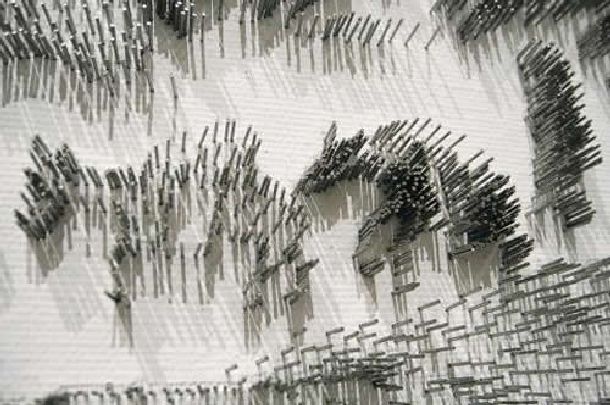 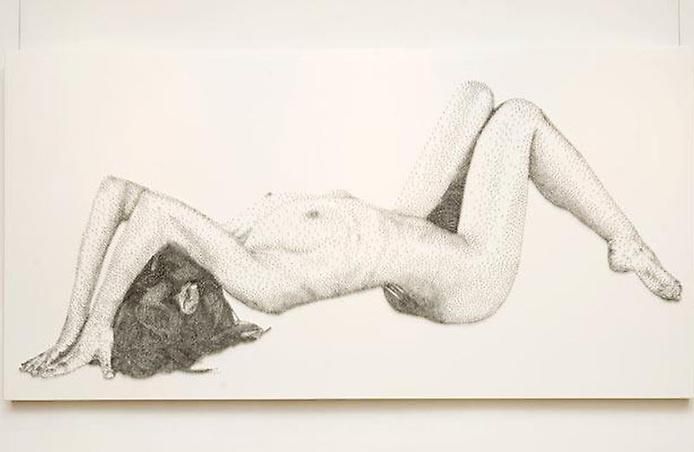 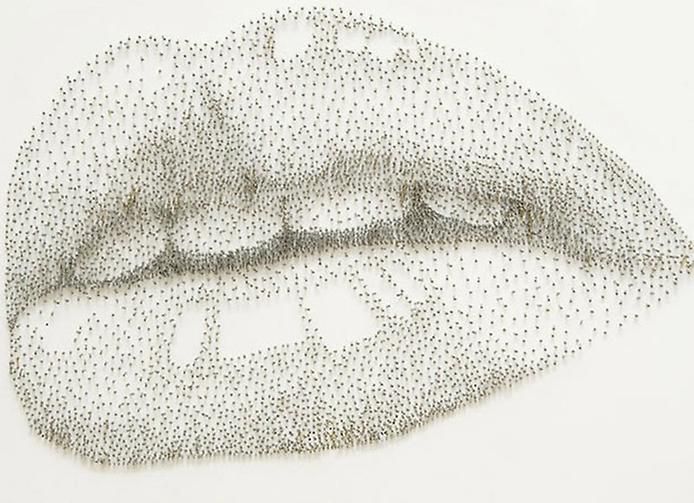 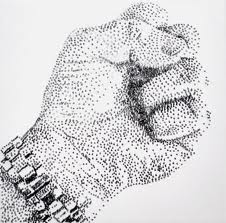 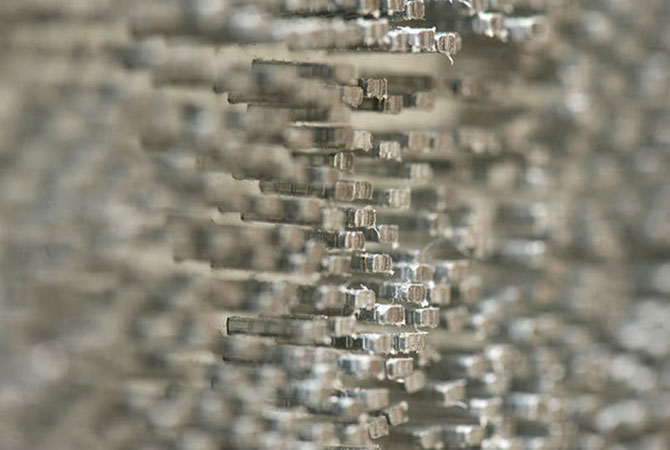 Детальный вид на одну из картин.
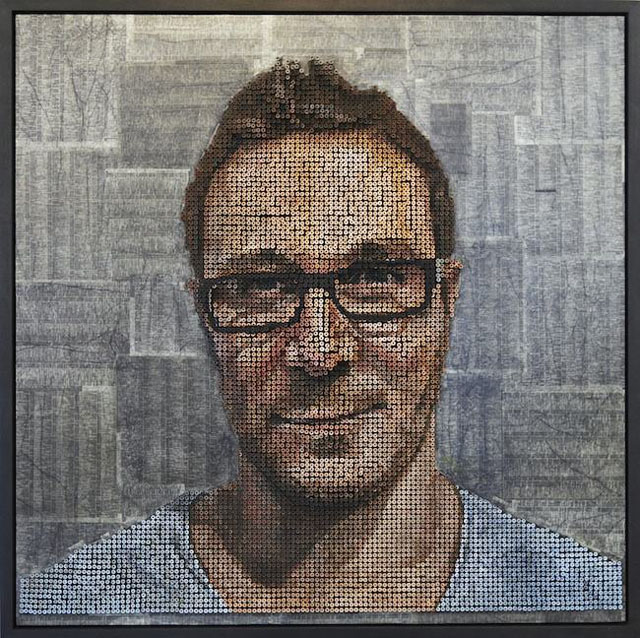 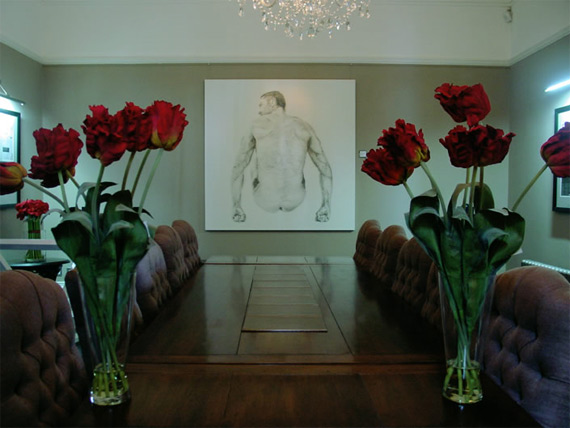 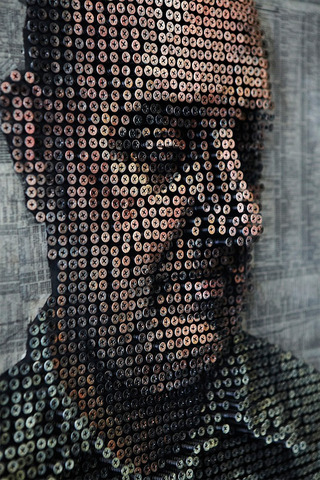 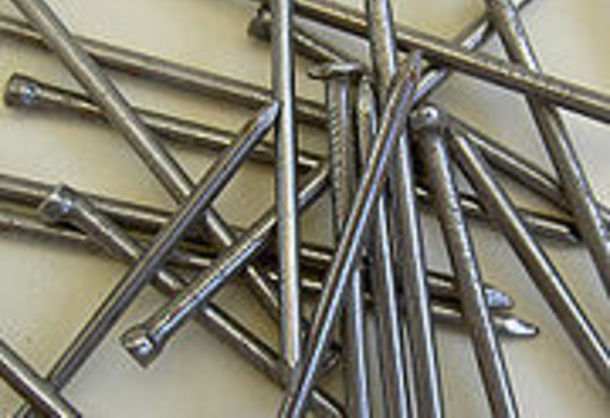 Спасибо за внимание